Муниципальное автономное дошкольное образовательное учреждение
 «Детский сад №112»
Проект
8 марта – мамин день
Авторы-разработчики
Воспитатели 
2 младшей группы №12
Ёлгина Галина Михайловна
Поздяева Светлана Анатольевна
Проблема
Отражение государственного праздника «8 марта» в работе с детьми дошкольного возраста. В настоящее время необходимо воспитывать у ребенка любовь к родному дому, семье, бабушке, маме с первых лет жизни. Малыш должен понимать, что все хорошее начинается с родного дома и матери – хранительницы домашнего.
Цель проекта
Углублять знания детей о культуре и традициях семейных взаимоотношений.
Задачи проекта
Воспитывать чувство любви и уважения к женщине, маме, желания помогать ей, заботиться о ней
Способствовать сплочению детско-родительских отношений, улучшению контактов между родителями и работниками детского сада.
Развивать коммуникативные навыки детей, способствовать развитию речи через выразительное чтение стихов, составление рассказа о маме.
Поддерживать доброжелательное общение в играх, продуктивной совместной деятельности. 
Развивать творческие способности детей через пение, художественную деятельность: создание поделок, рисунков и т.д.
Способствовать активному вовлечению родителей в совместную деятельность с ребенком в условиях семьи и детского сада. 
Побуждать детей к выполнению общественно значимых заданий, к добрым делам для семьи, детского сада.
Тип проекта
Краткосрочный
(01 – 14 марта)
Ход проекта
Художественно-эстетическое развитие
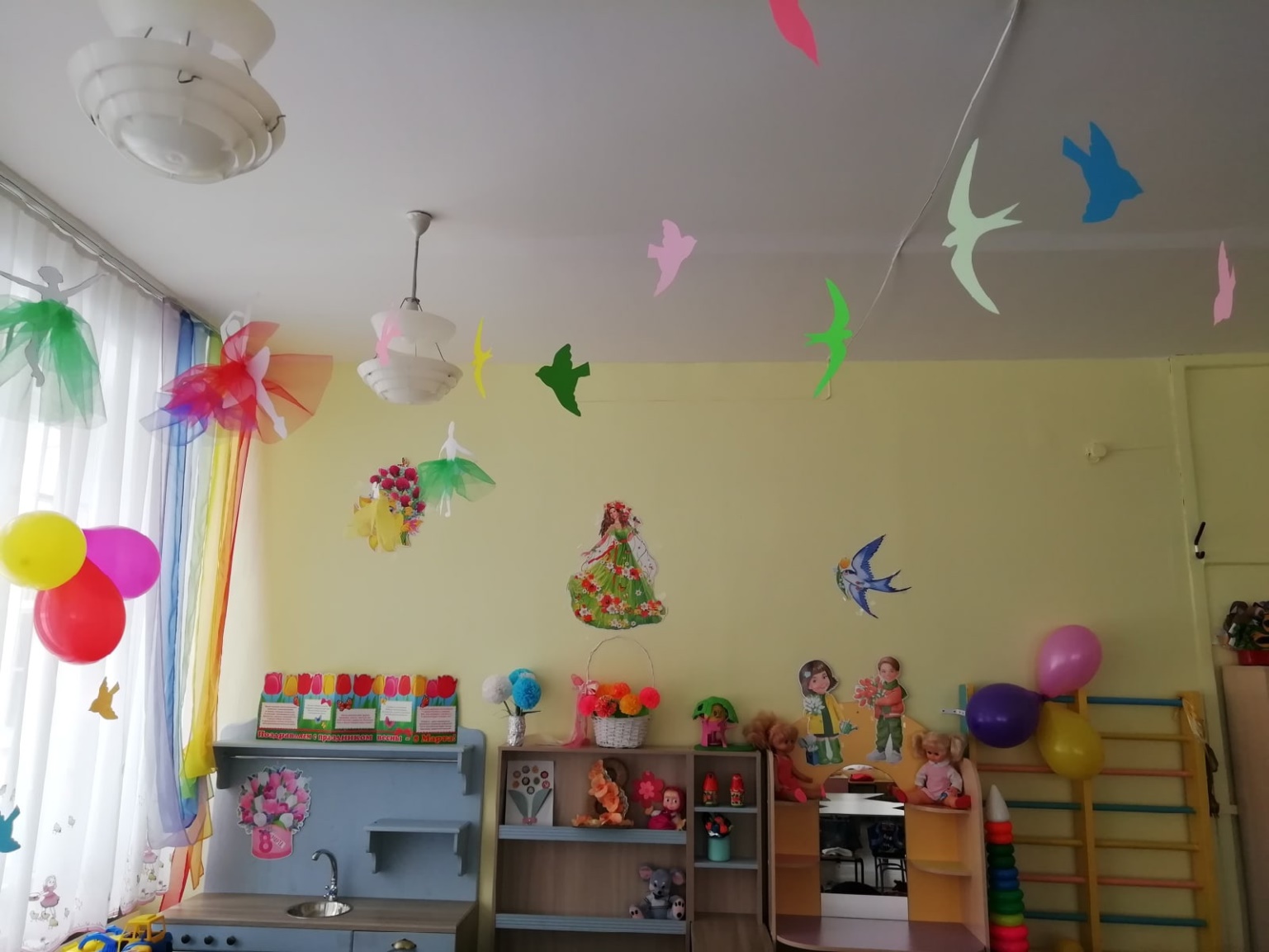 Аппликация «Портрет мамы»
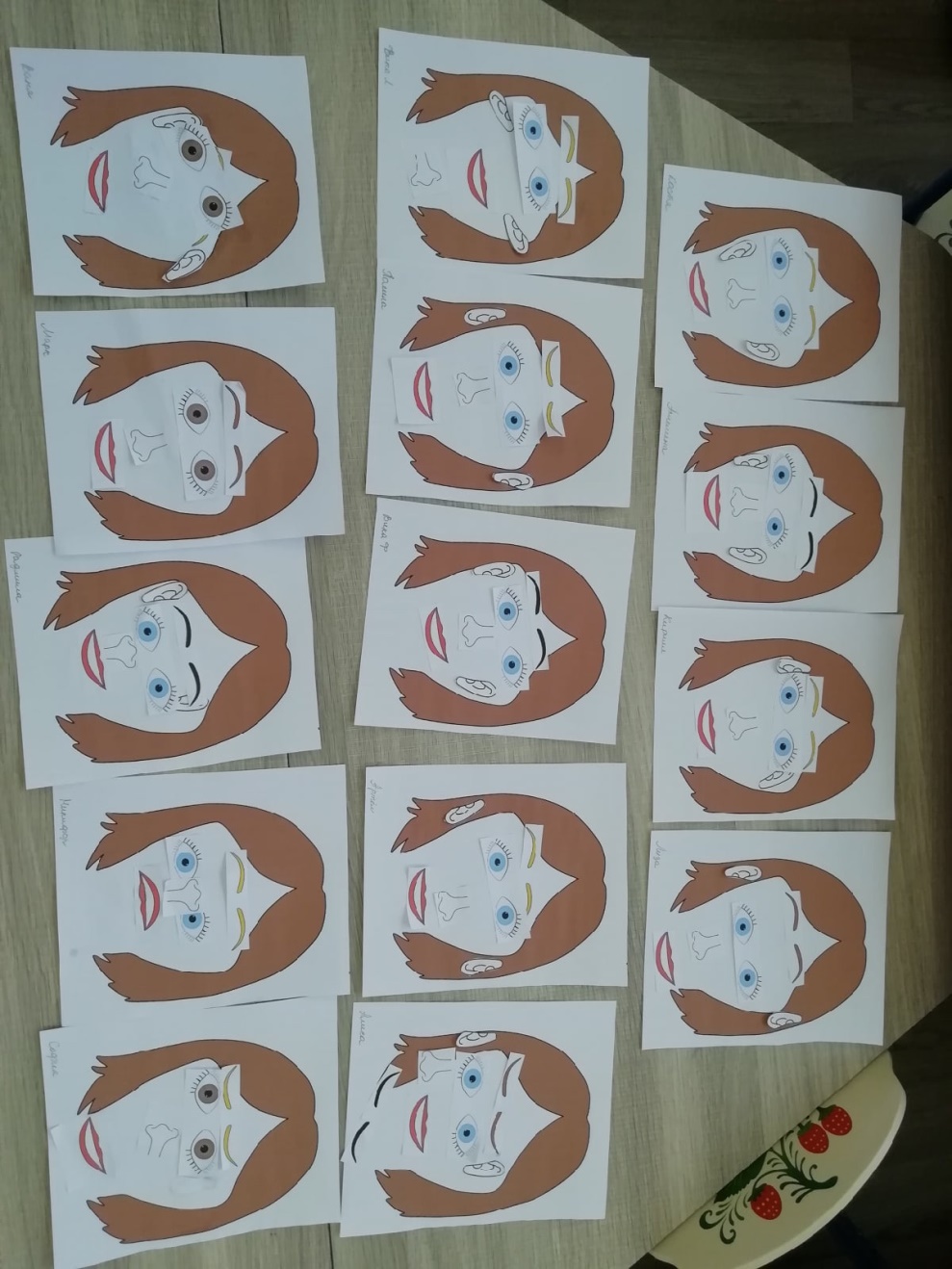 Подарок маме: шляпка
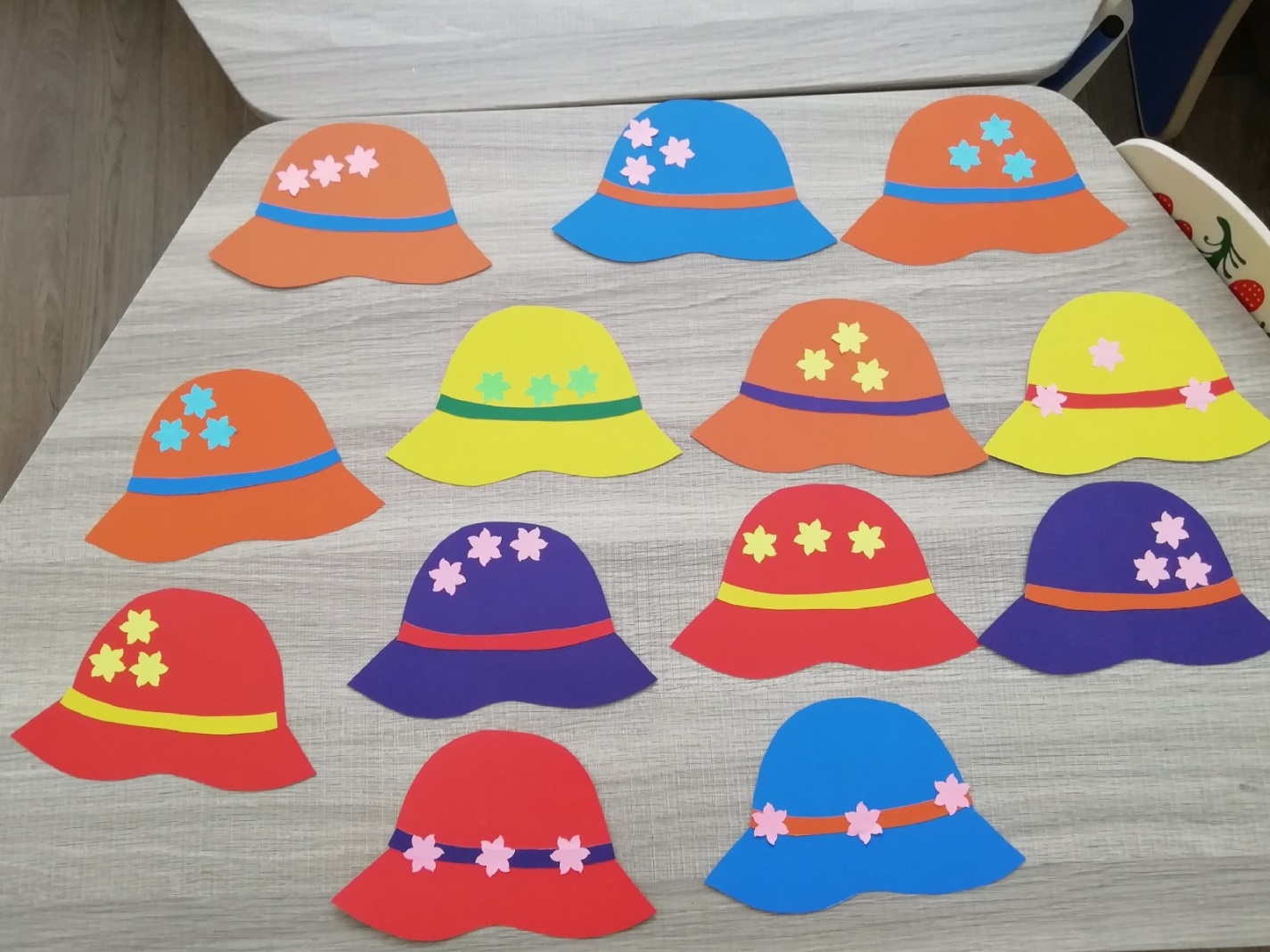 Мама – руки золотые
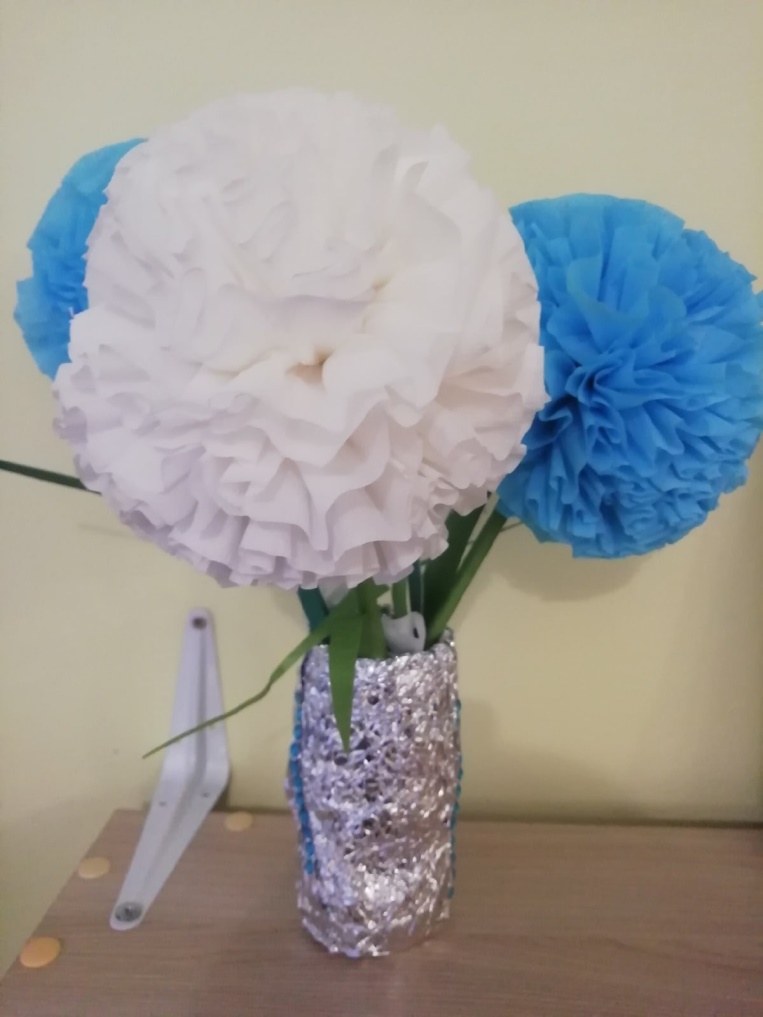 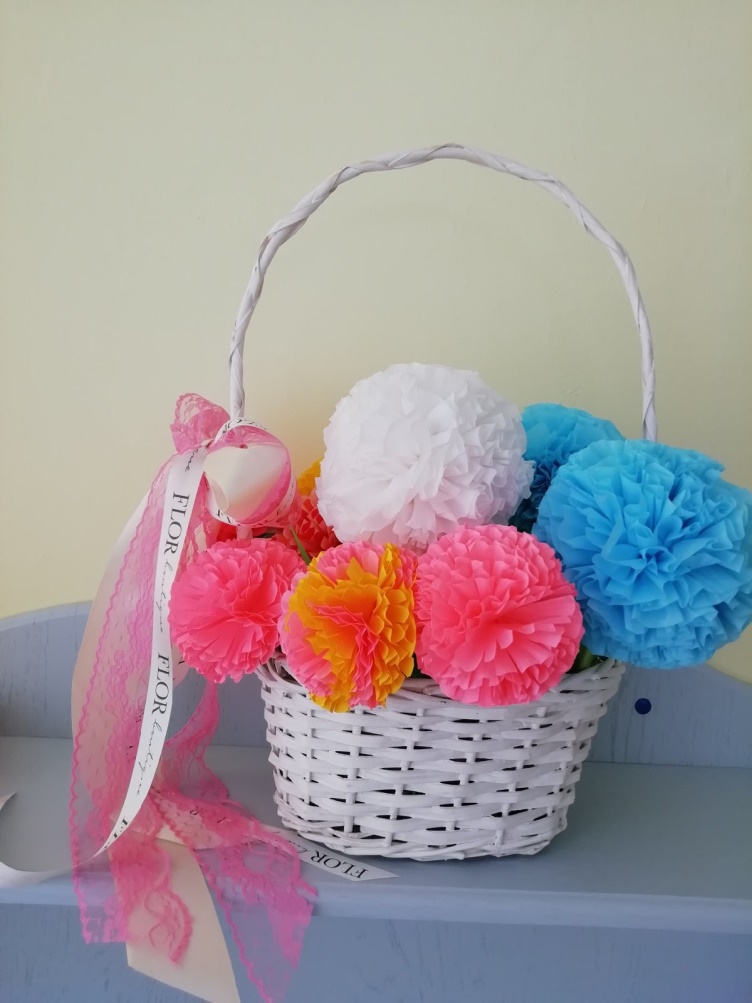 Познавательно-речевое развитие
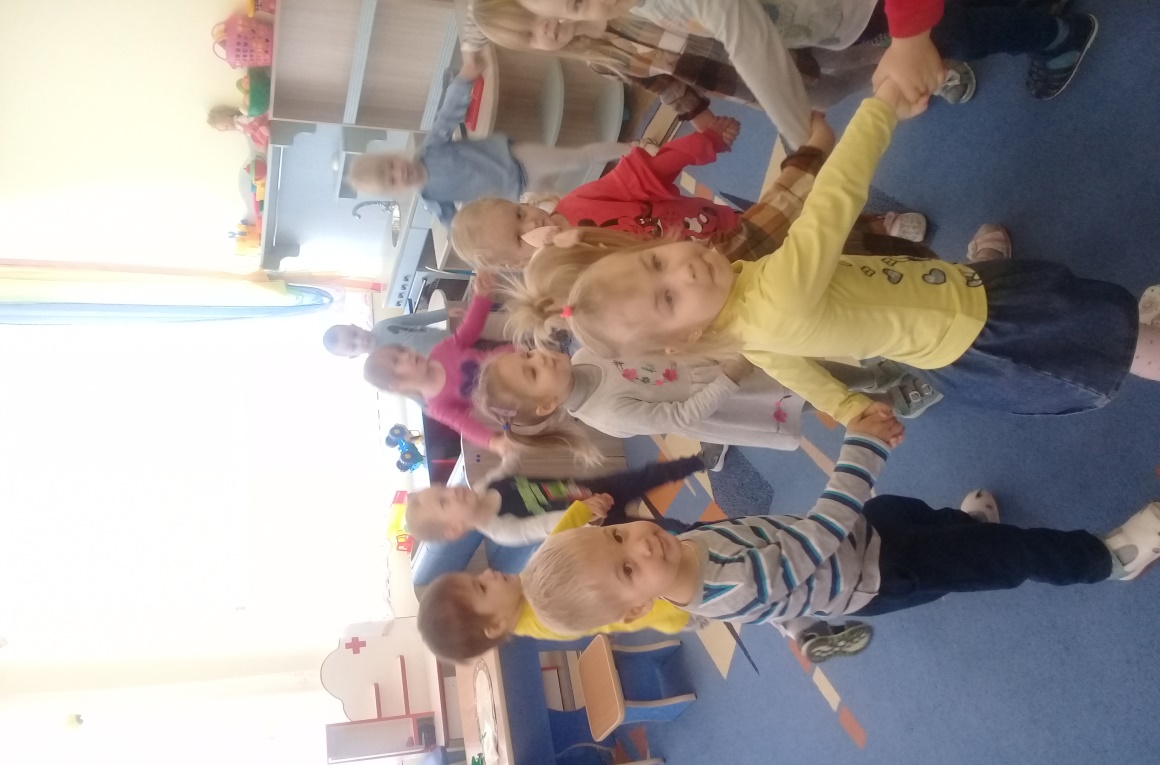 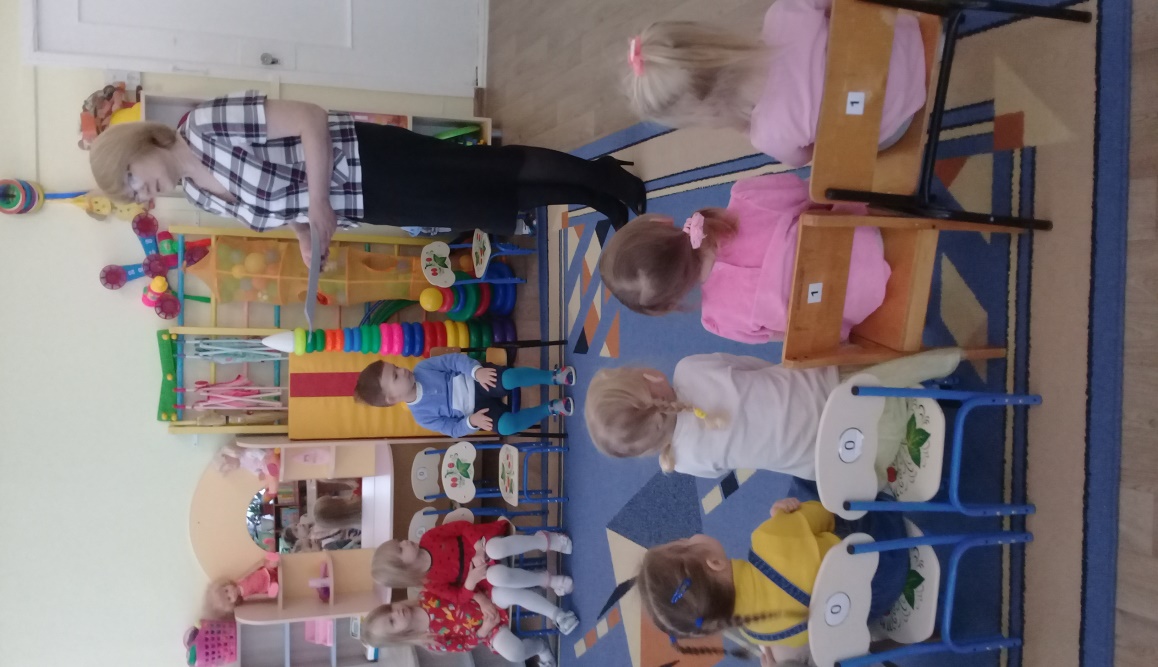 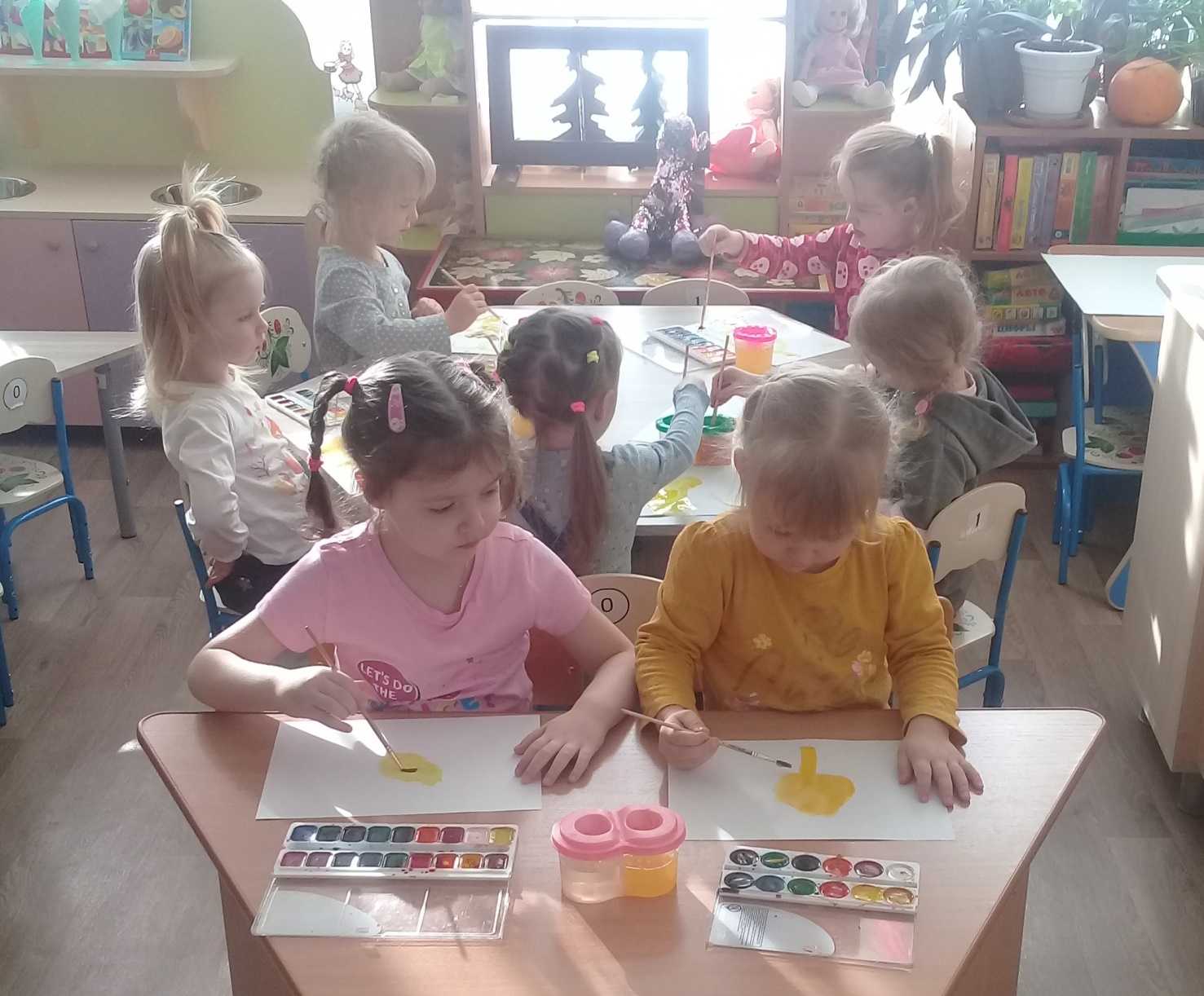 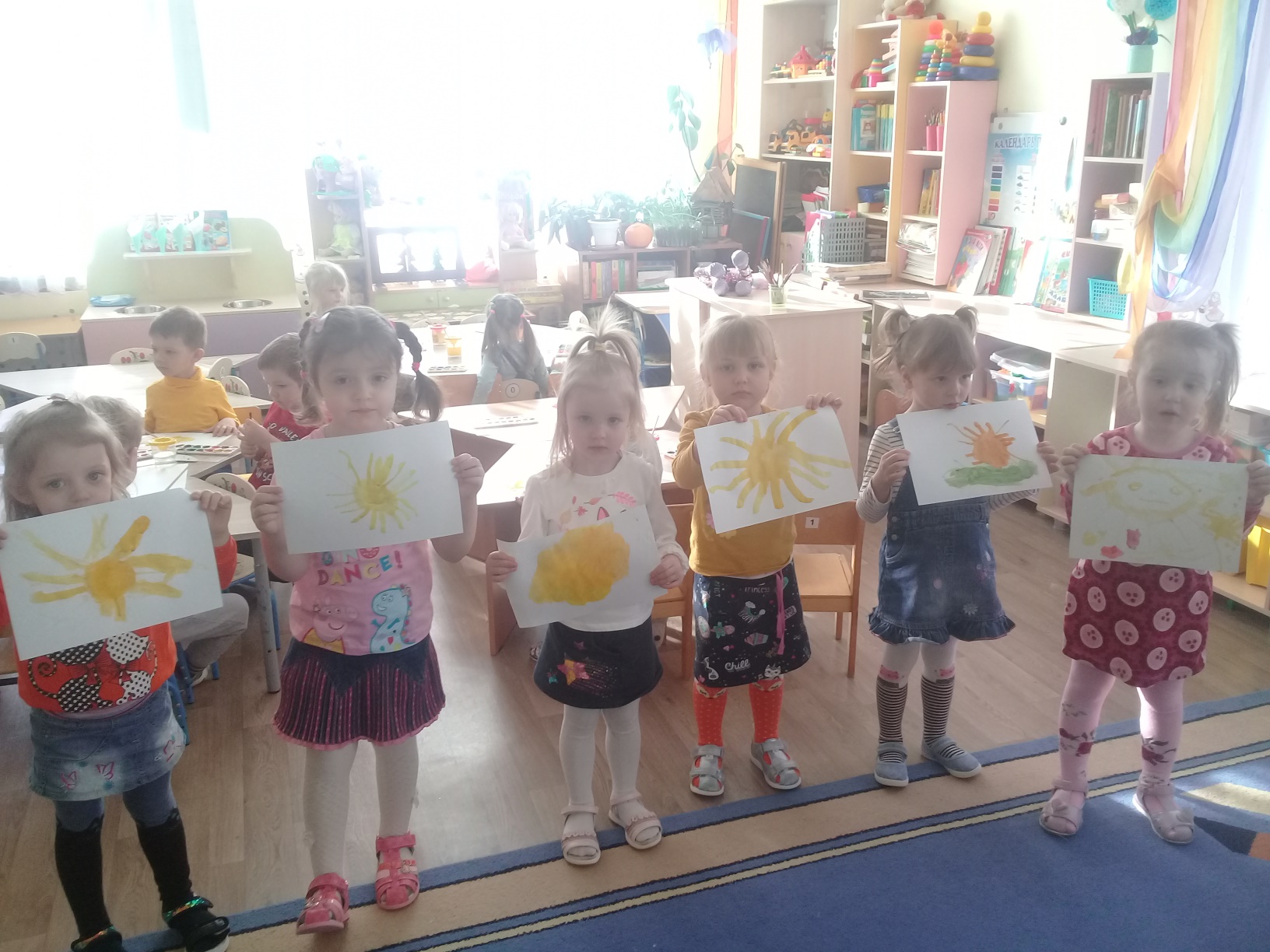 Социально-коммуникативное развитие
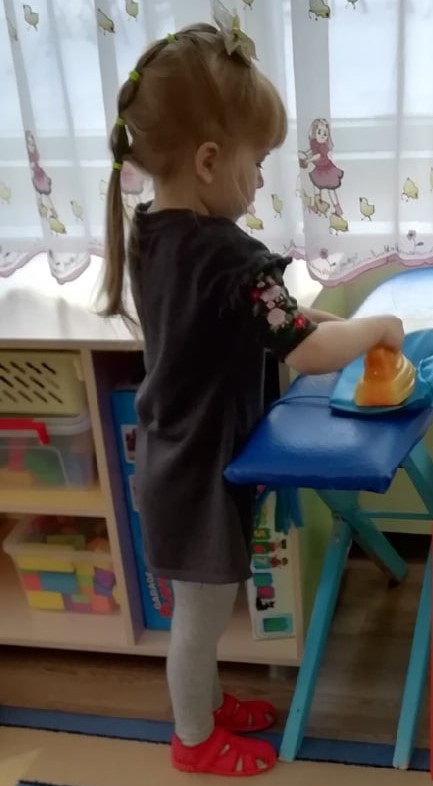 Мамины помощники
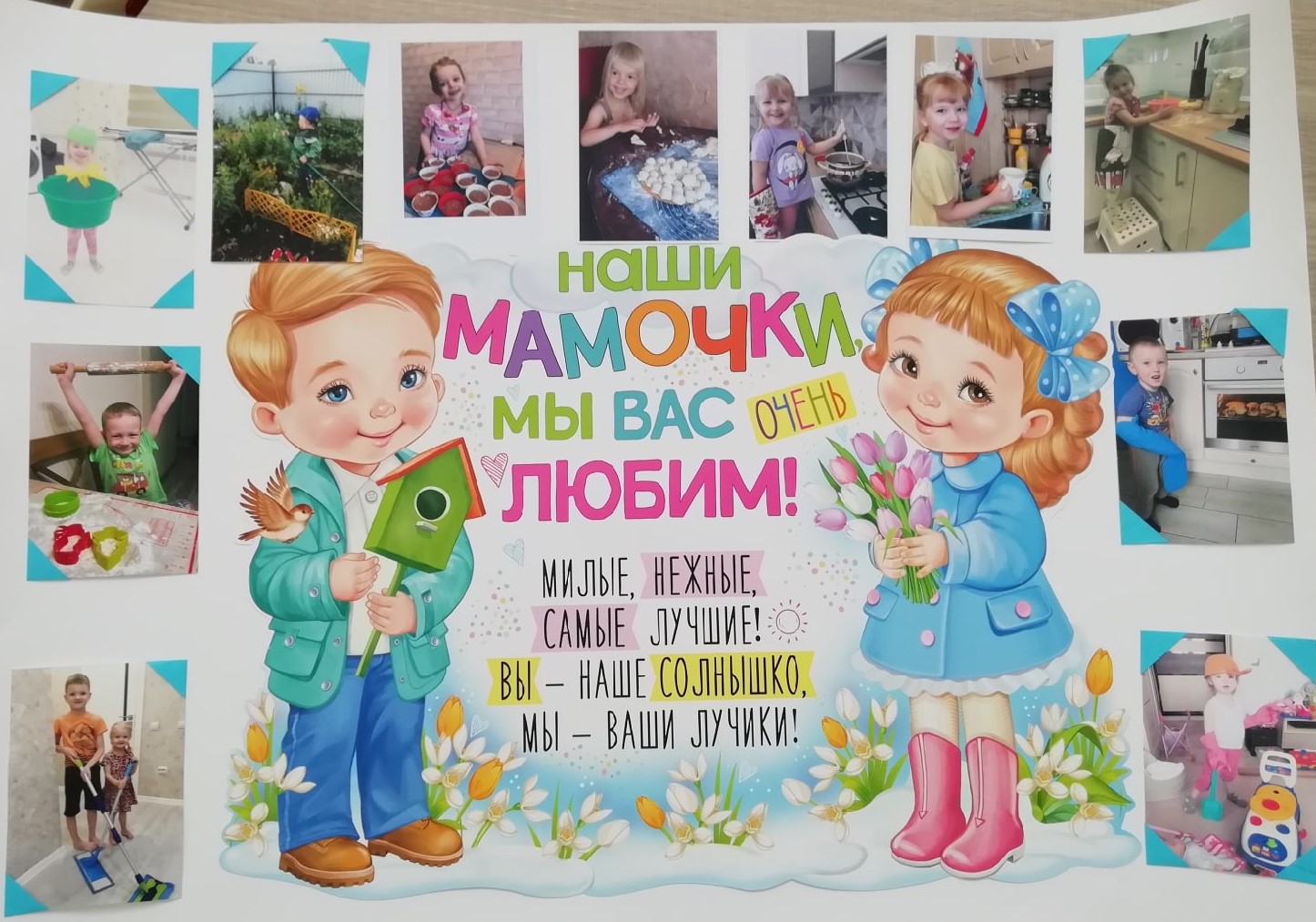 Стенгазета «Самые любимые женщины на свете»
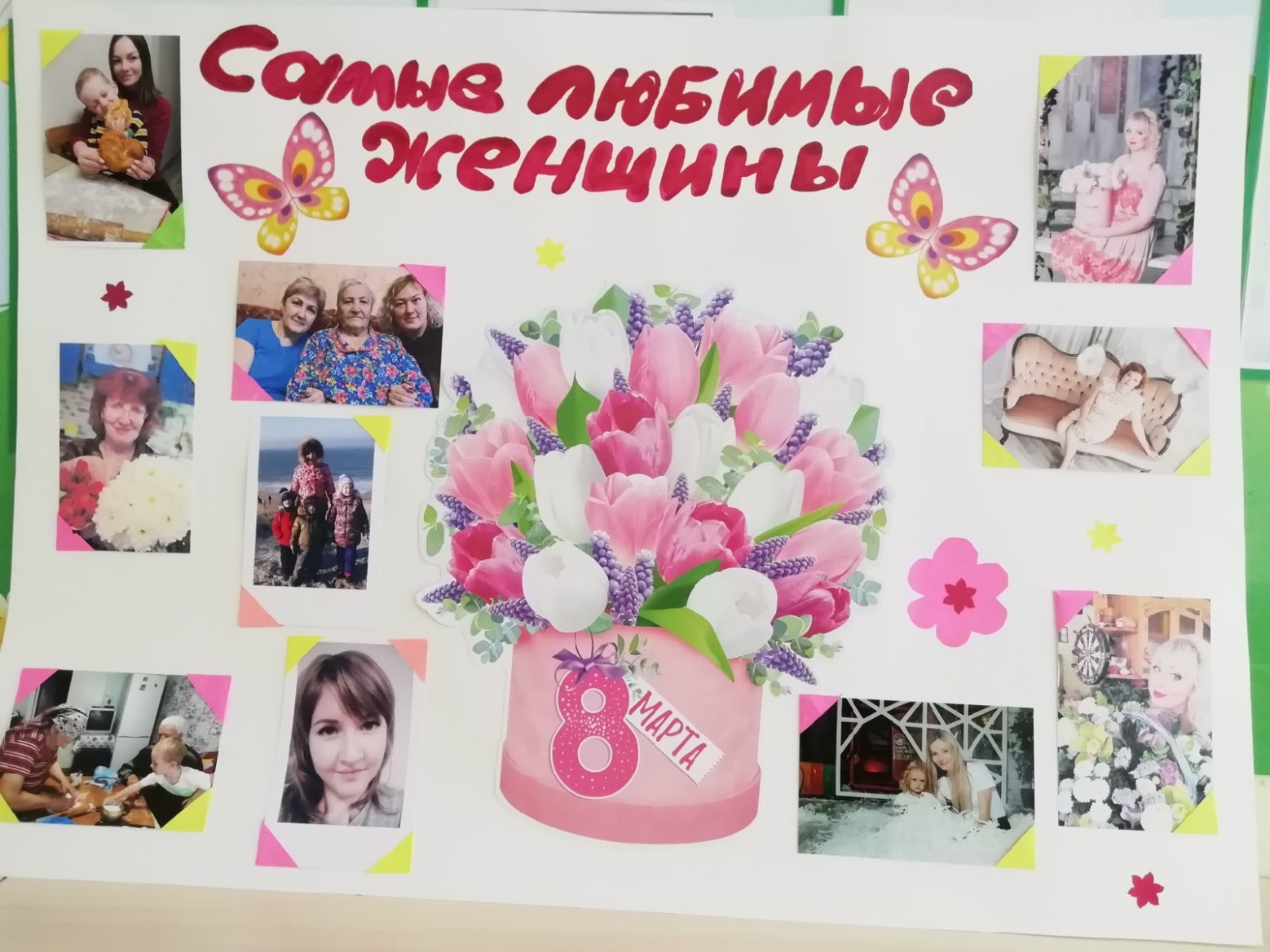 Утренник, посвященный Международному женскому дню
8 марта
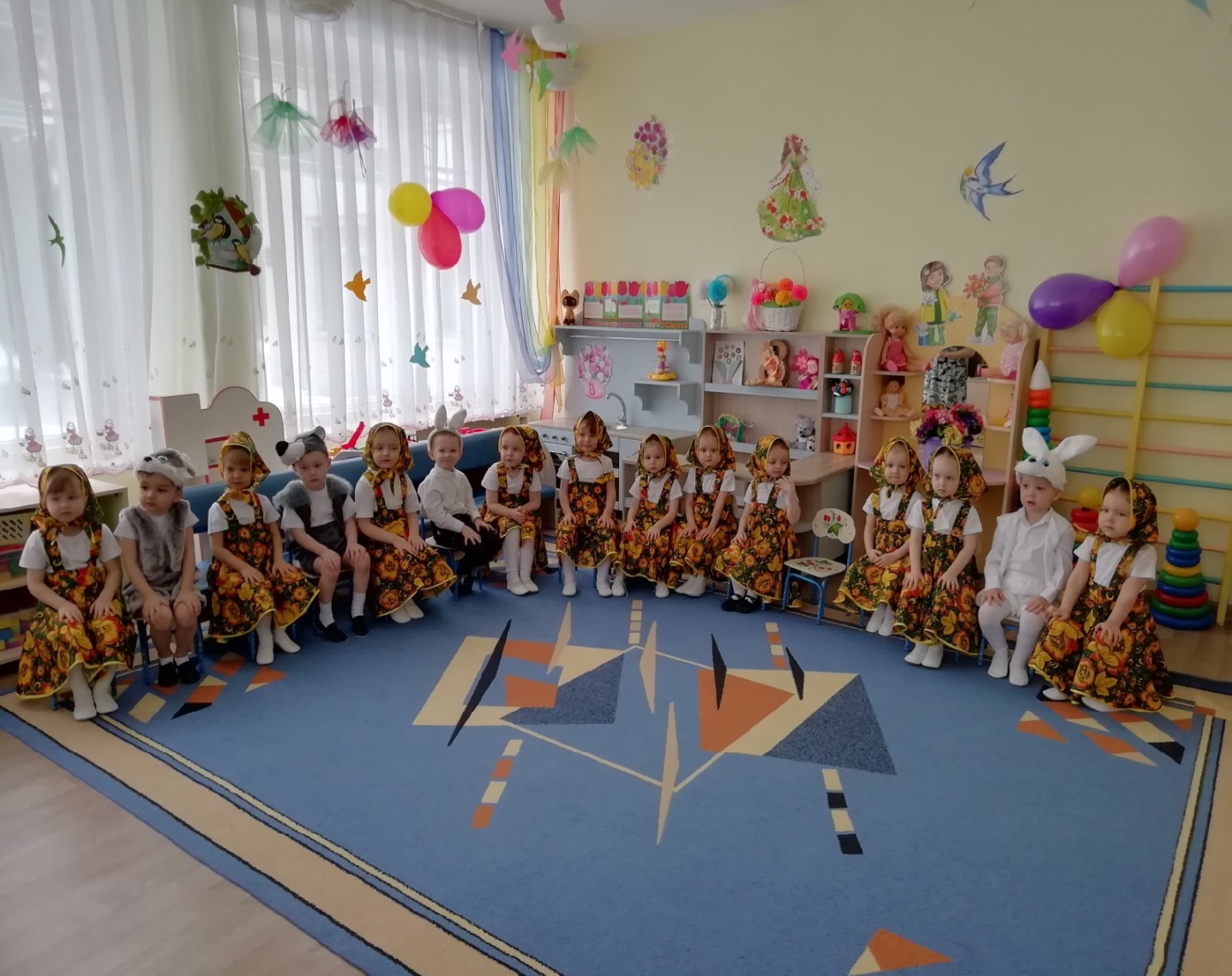 Спасибо за внимание!